И это все о нем… ALM
Основные задачи финансовой компании
получение прибыли на инвестиции

своевременное выполнение обязательств
ALM - Asset-Liability Management

Управление активами с учетом пассивов
Управление активами/пассивами НПФ
оперативное 

стратегическое
ОПЕРАТИВНОЕ УПРАВЛЕНИЕ АКТИВАМИ/ПАССИВАМИ НПФ в  GAMA
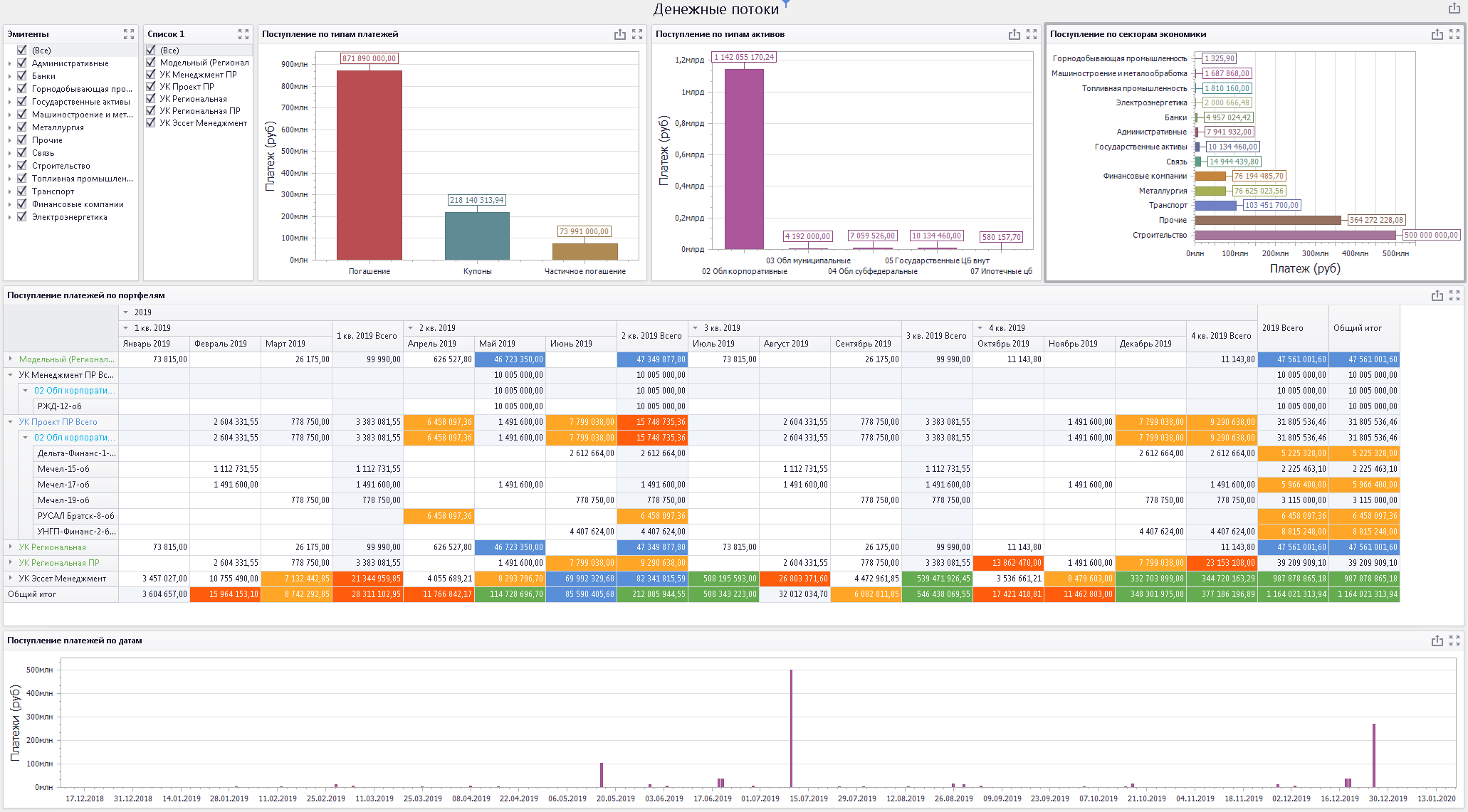 СТРАТЕГИЧЕСКОЕ УПРАВЛЕНИЕ АКТИВАМИ/ПАССИВАМИ НПФ в  GAMA
ПАССИВЫ
АКТИВЫ
ПРОГНОЗНЫЙ БАЛАНС
Денежные потоки
СТРАТЕГИЧЕСКОЕ УПРАВЛЕНИЕ АКТИВАМИ/ПАССИВАМИ НПФ в  GAMA
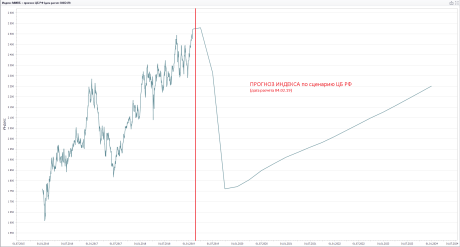 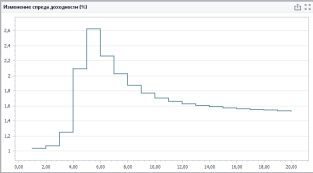 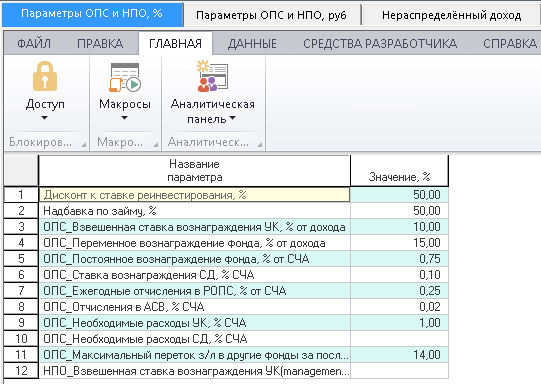 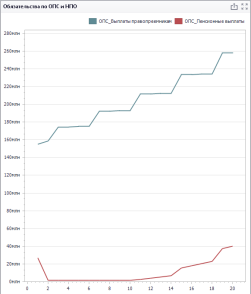 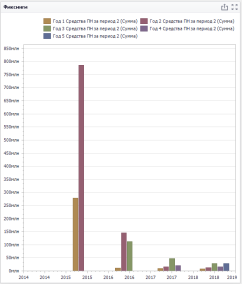 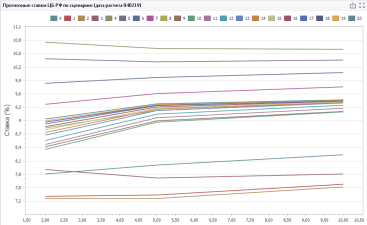 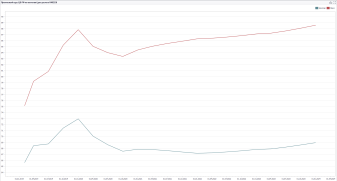 ПАССИВЫ
АКТИВЫ
ПРОГНОЗНЫЙ БАЛАНС
Денежные потоки
СТРАТЕГИЧЕСКОЕ УПРАВЛЕНИЕ АКТИВАМИ/ПАССИВАМИ НПФ в  GAMA
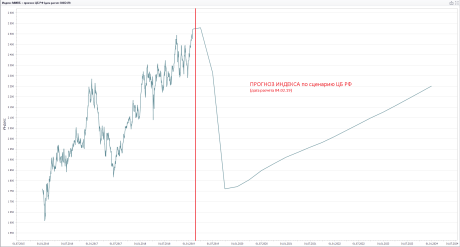 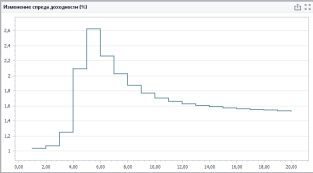 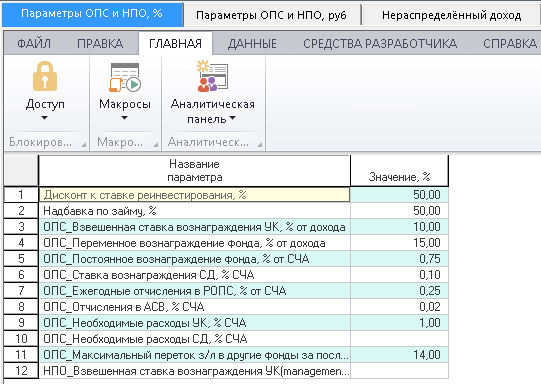 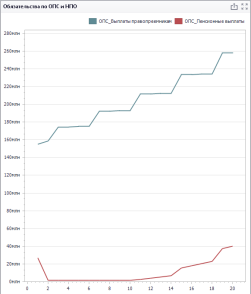 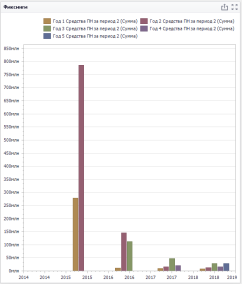 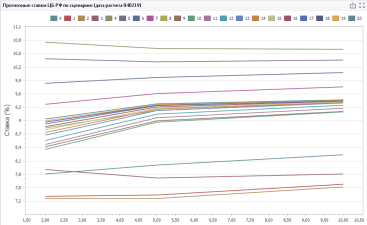 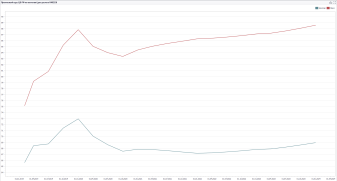 Моделирование кредитного риска (Монте-Карло)
ПАССИВЫ
АКТИВЫ
ПРОГНОЗНЫЙ БАЛАНС
Денежные потоки
СТРАТЕГИЧЕСКОЕ УПРАВЛЕНИЕ АКТИВАМИ/ПАССИВАМИ НПФ в  GAMA
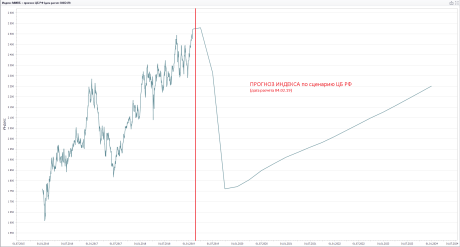 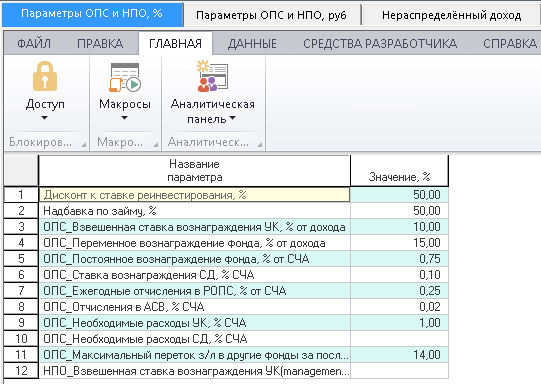 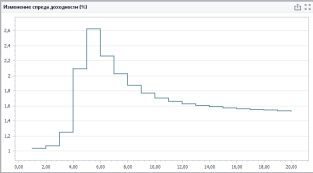 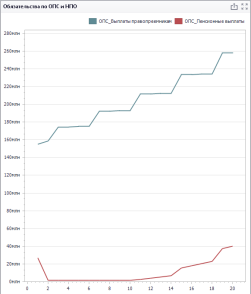 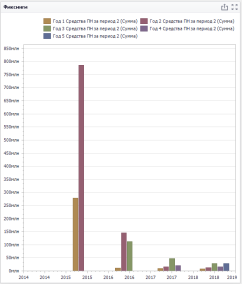 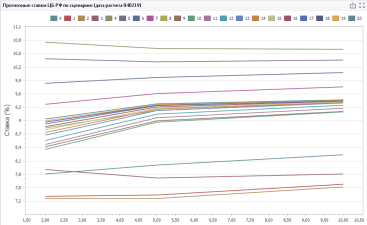 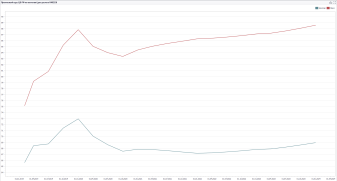 Моделирование кредитного риска (Монте-Карло)
ПАССИВЫ
АКТИВЫ
ПРОГНОЗНЫЙ БАЛАНС
Денежные потоки
Вероятность дефолтов
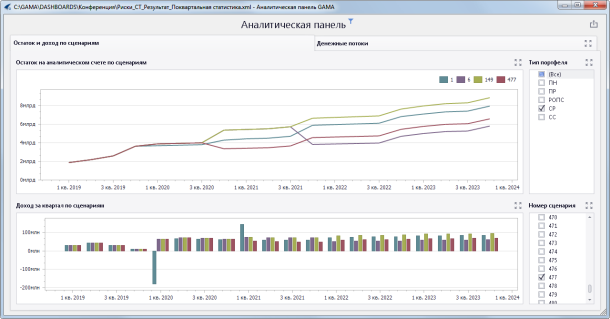 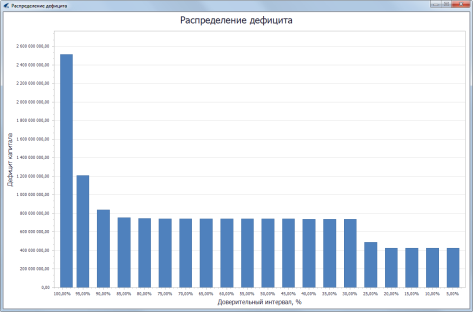 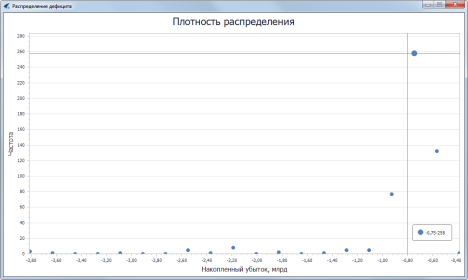 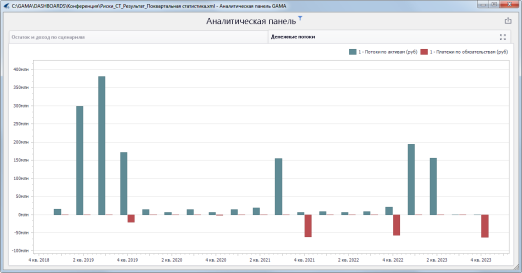 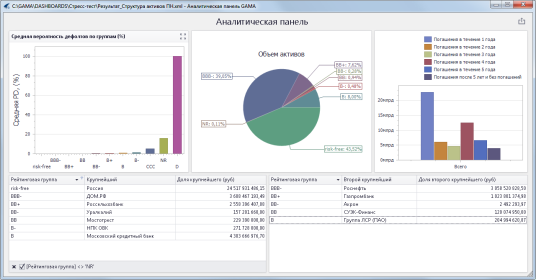 СТРАТЕГИЧЕСКОЕ УПРАВЛЕНИЕ АКТИВАМИ/ПАССИВАМИ НПФ в  GAMA
?
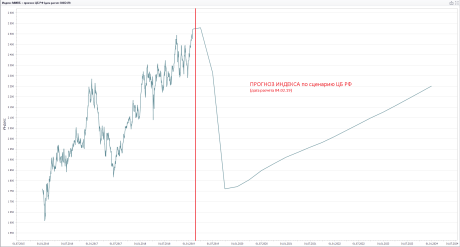 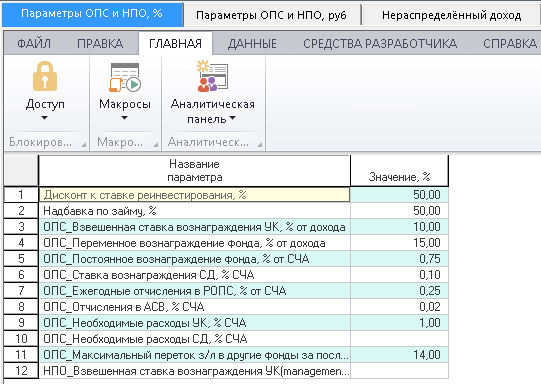 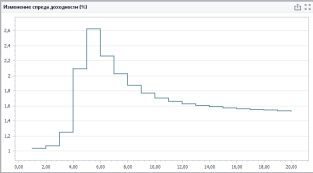 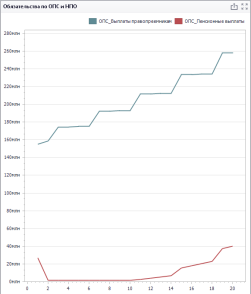 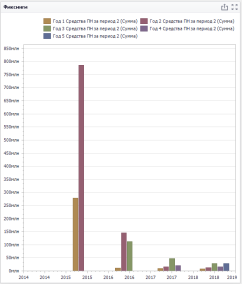 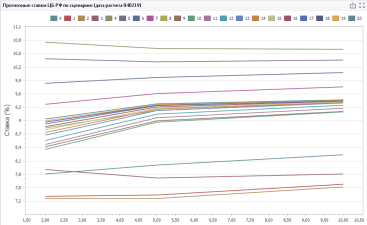 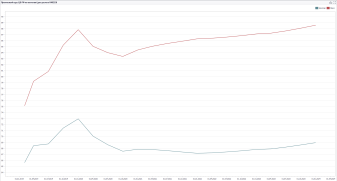 Моделирование кредитного риска (Монте-Карло)
ПАССИВЫ
АКТИВЫ
ПРОГНОЗНЫЙ БАЛАНС
Денежные потоки
Вероятность дефолтов
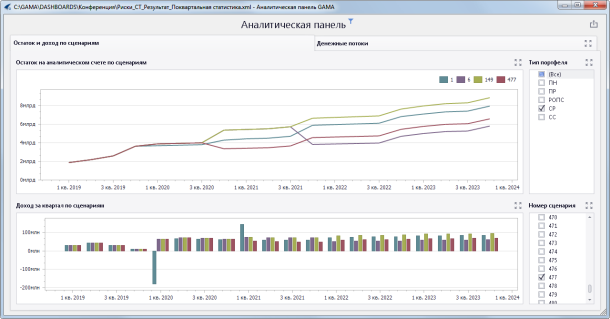 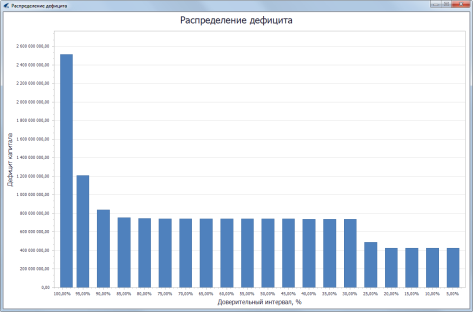 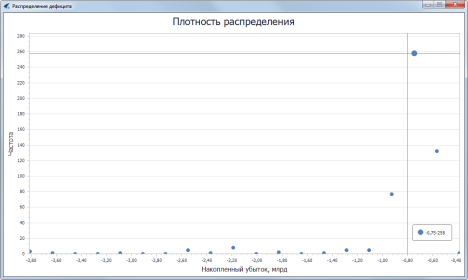 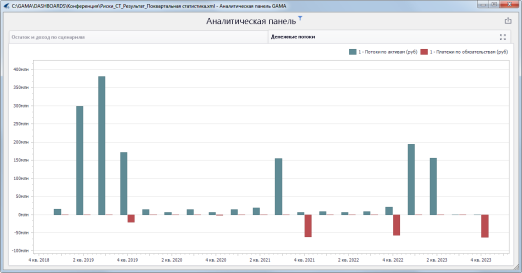 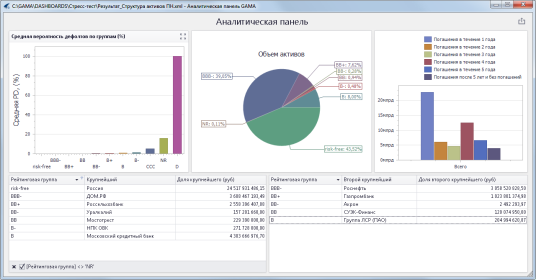 Моделирование финансового рынка
Прогноз процентных ставок
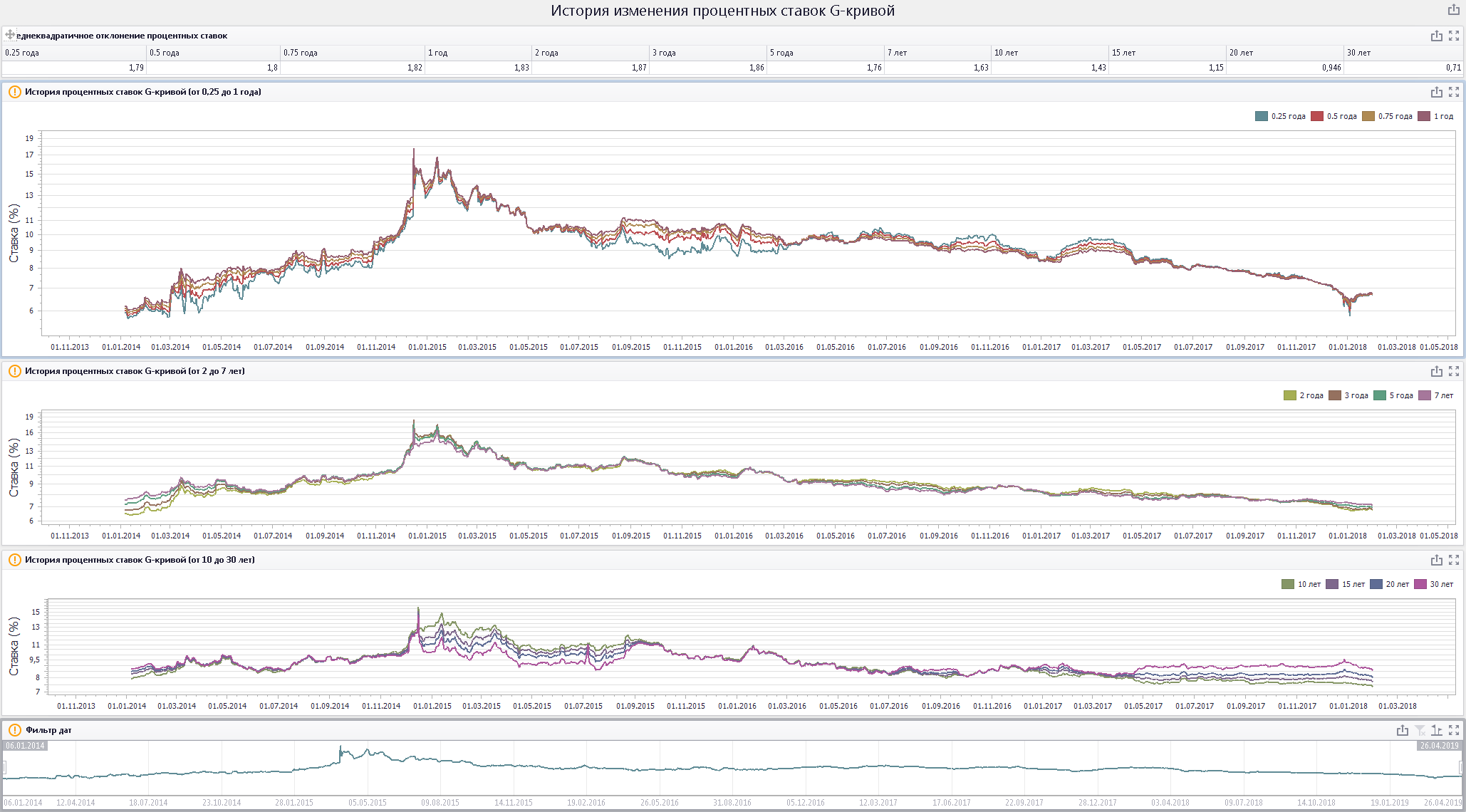 Прогноз процентных ставок (модель Hull-White)
Предсказанная и реальная ставка
 на 3 месяца за 2018 год
Предсказанная временная структура процентных ставок на 2 года
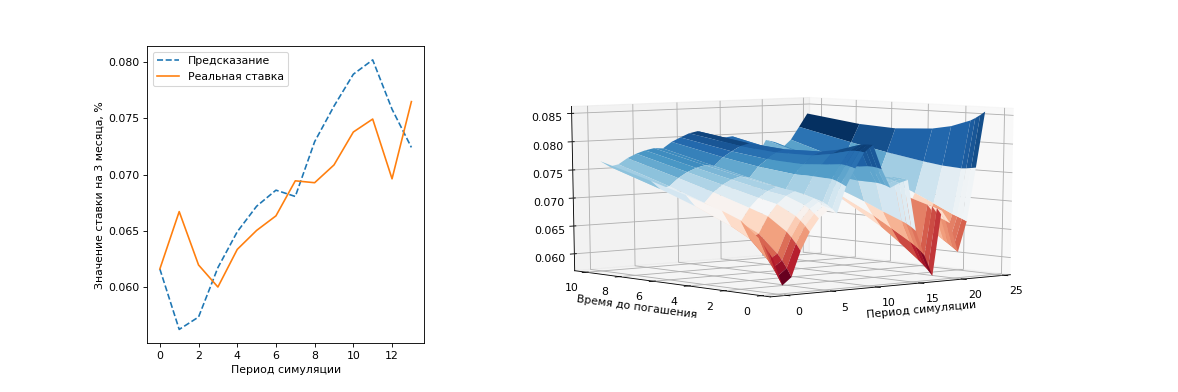 Управление активами/пассивами страховой компании жизни
УПРАВЛЕНИЕ АКТИВАМИ/ПАССИВАМИ СТРАХОВОЙ КОМПАНИИ ЖИЗНИ в GAMA
ПАССИВЫ
АКТИВЫ
Параметры управления
ИСПЫТАНИЯ по СЦЕНАРИЯМ
МОДЕЛИРОВАНИЕ СТАТЕЙ БАЛАНСА
-
-
-
=
СОБСТВЕННЫЕ 
СРЕДСТВА
СВОБОДНЫЙ РЕЗЕРВ
АКТУАРНЫЙ РЕЗЕРВ
БОНУСЫ
КАПИТАЛ
ОПРЕДЕЛЕНИЕ ВЕРОЯТНОСТИ ДЕФОЛТА КОМПАНИИ
УПРАВЛЕНИЕ АКТИВАМИ/ПАССИВАМИ СТРАХОВОЙ КОМПАНИИ ЖИЗНИ в GAMA
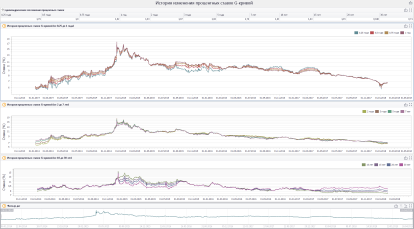 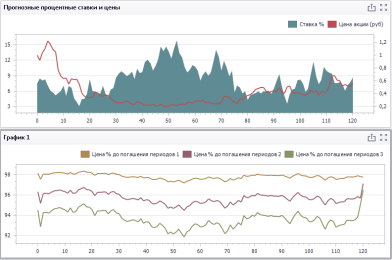 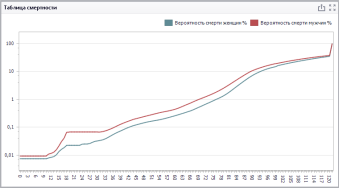 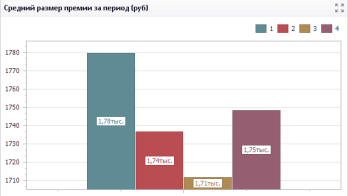 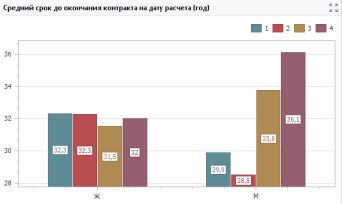 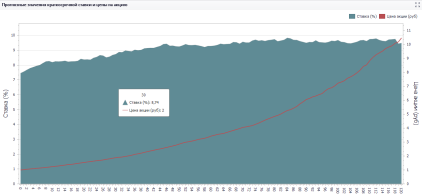 ПАССИВЫ
АКТИВЫ
Параметры управления
ИСПЫТАНИЯ по СЦЕНАРИЯМ
МОДЕЛИРОВАНИЕ СТАТЕЙ БАЛАНСА
-
-
-
=
СОБСТВЕННЫЕ 
СРЕДСТВА
СВОБОДНЫЙ РЕЗЕРВ
АКТУАРНЫЙ РЕЗЕРВ
БОНУСЫ
КАПИТАЛ
ОПРЕДЕЛЕНИЕ ВЕРОЯТНОСТИ ДЕФОЛТА КОМПАНИИ
УПРАВЛЕНИЕ АКТИВАМИ/ПАССИВАМИ СТРАХОВОЙ КОМПАНИИ ЖИЗНИ в GAMA
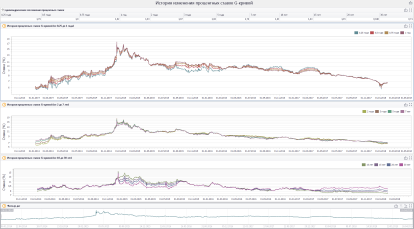 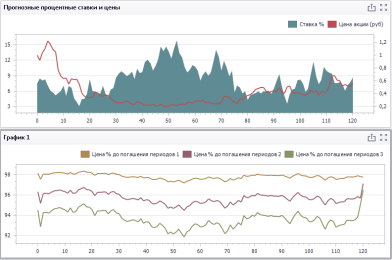 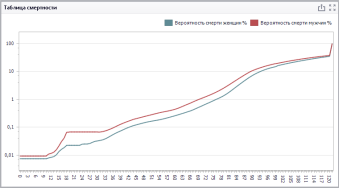 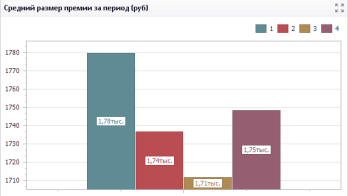 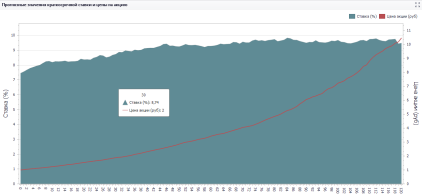 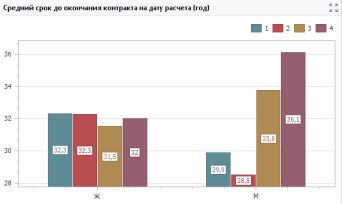 ПАССИВЫ
АКТИВЫ
Параметры управления
ИСПЫТАНИЯ по СЦЕНАРИЯМ
МОДЕЛИРОВАНИЕ СТАТЕЙ БАЛАНСА
-
-
-
=
СОБСТВЕННЫЕ 
СРЕДСТВА
СВОБОДНЫЙ РЕЗЕРВ
АКТУАРНЫЙ РЕЗЕРВ
БОНУСЫ
КАПИТАЛ
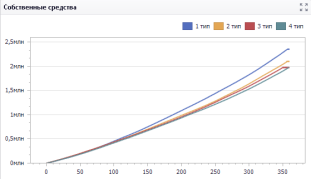 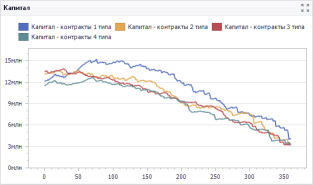 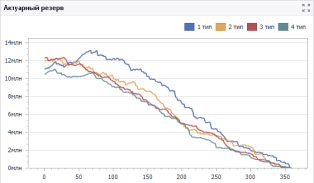 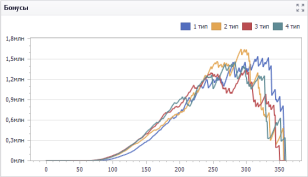 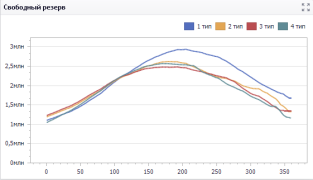 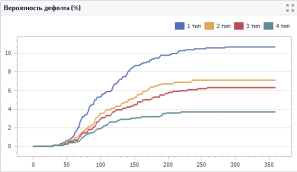 ОПРЕДЕЛЕНИЕ ВЕРОЯТНОСТИ ДЕФОЛТА КОМПАНИИ
Доверие к прогнозированию и ALM
Прогнозирование – это:
инструмент оценки адекватности и эффективности применяемой стратегии (смещает фокус внимания с краткосрочных результатов к долгосрочным стратегическим целям) 

источник исходных данных, на основе которых выстраивается последовательность действий по принятию
GAME OVER